Общественное объединение «Белорусский республиканский союз молодежи»
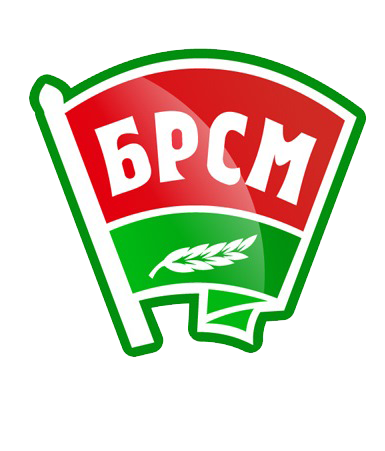 1. Гражданско-патриотическое воспитание
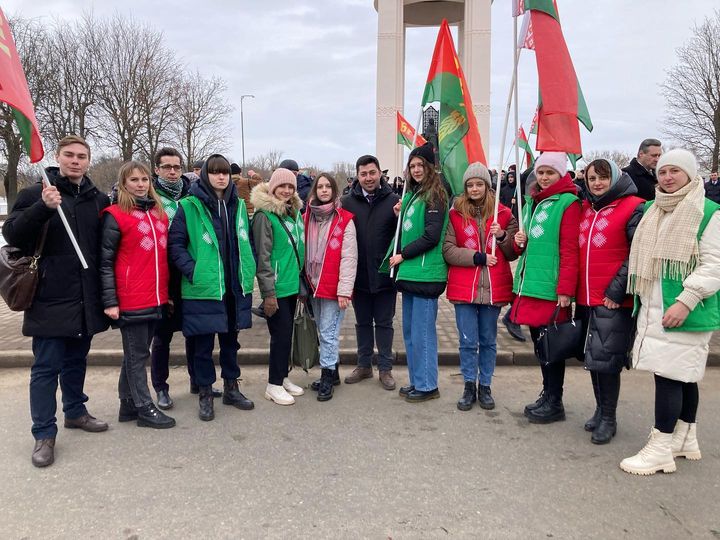 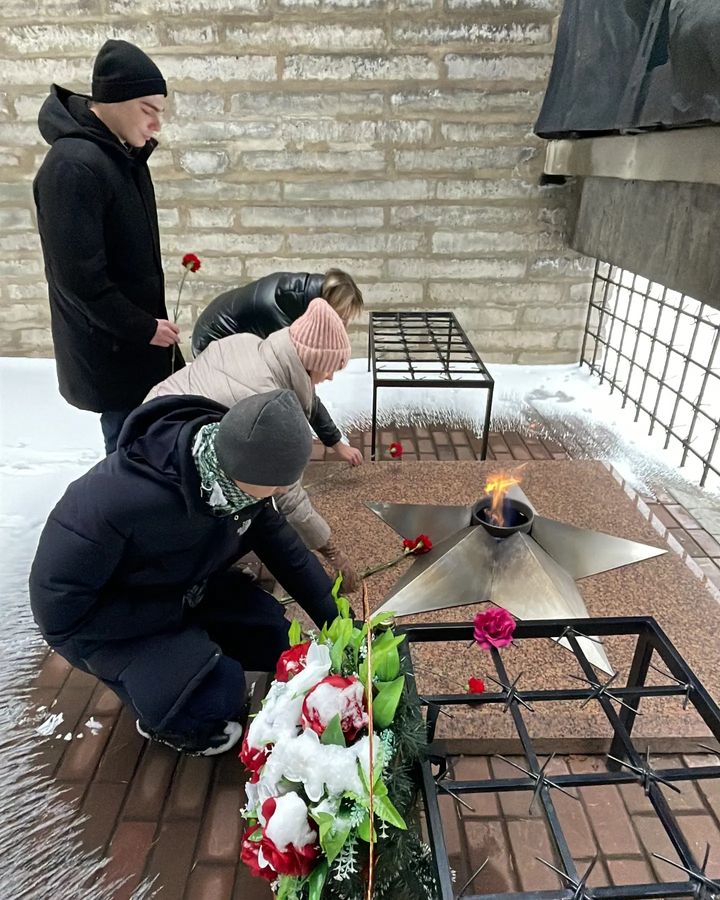 Митинг, посвященные дню памяти воинов интернационалистов
День памяти жертв геноцида
1. Гражданско-патриотическое воспитание
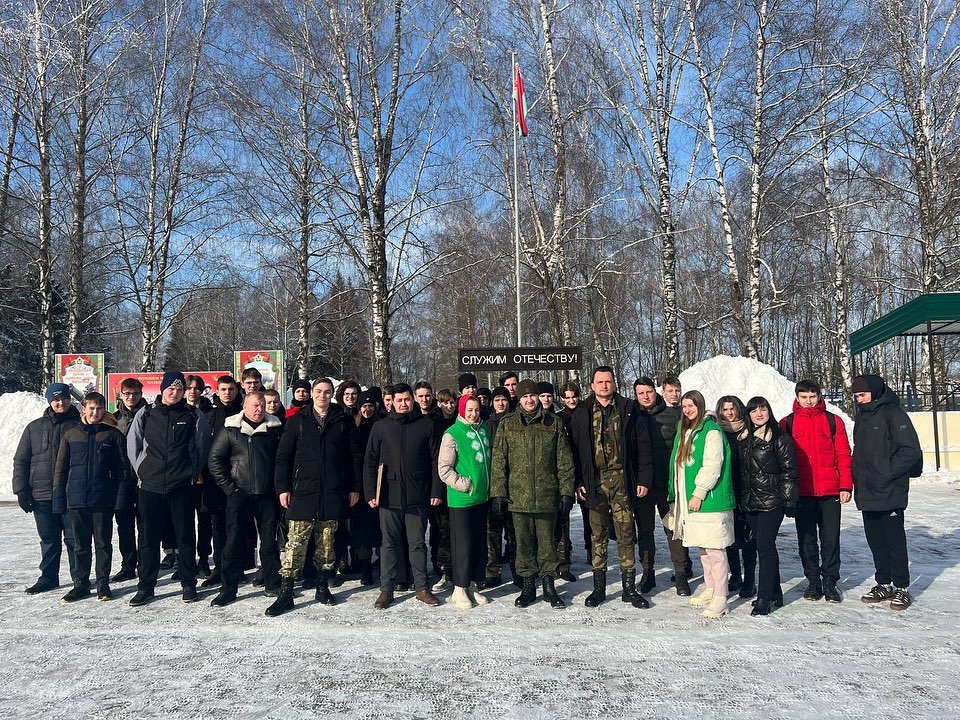 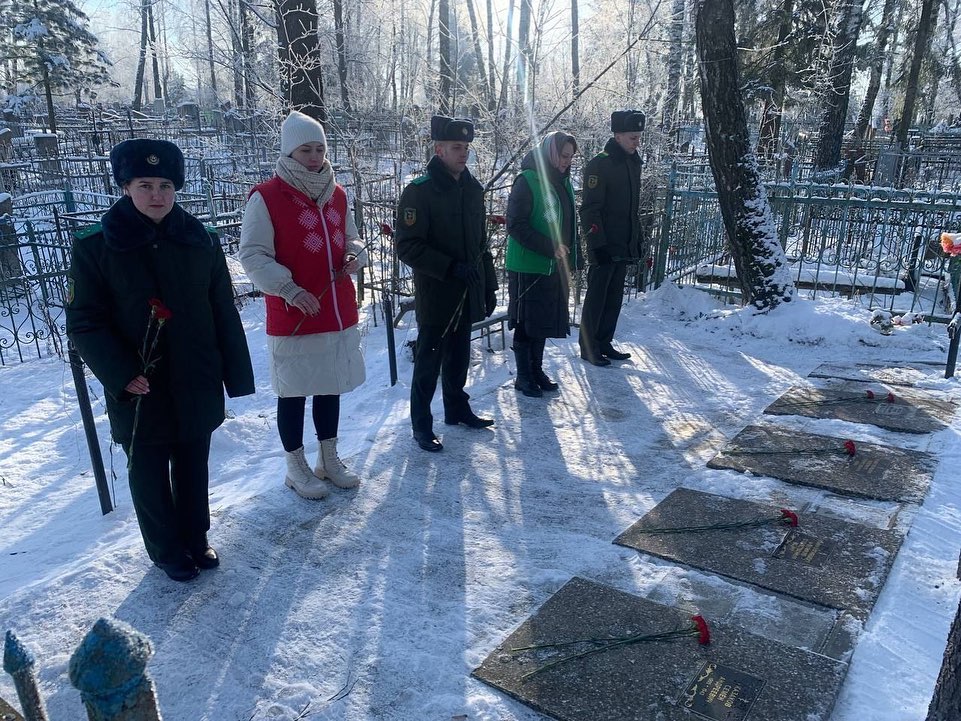 Имена победы
Акция «Я служу»
1. Гражданско-патриотическое воспитание
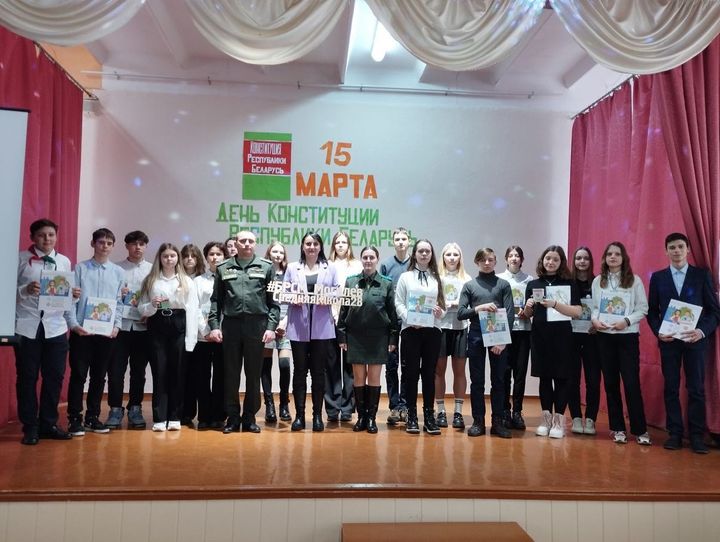 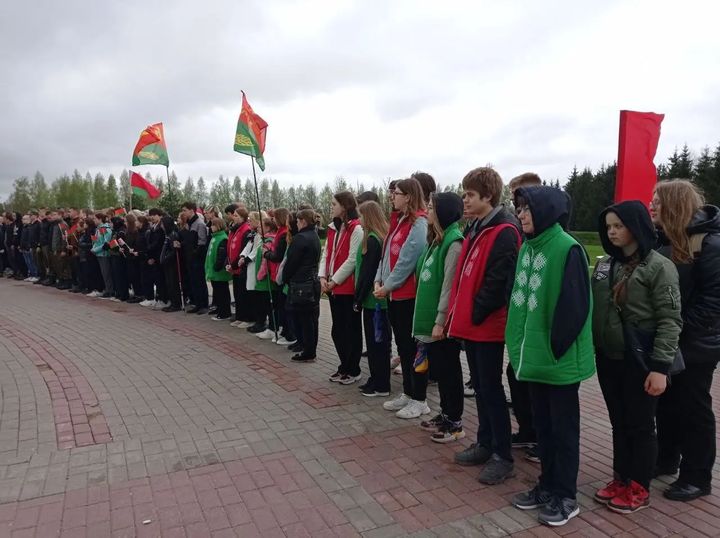 Вручение Конституции РБ
Отправка призывников
2. Волонтерское движение«доброе сердце»
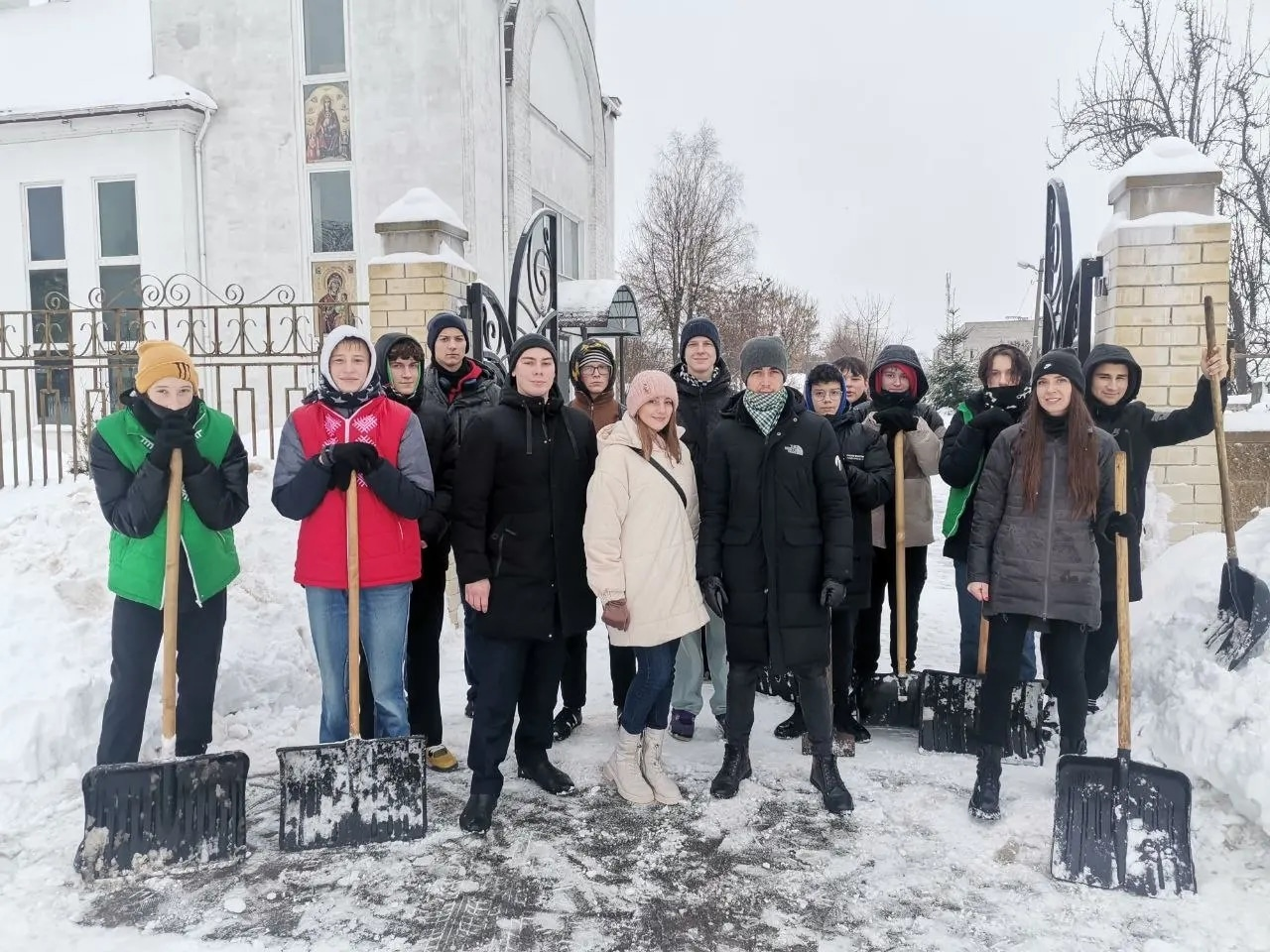 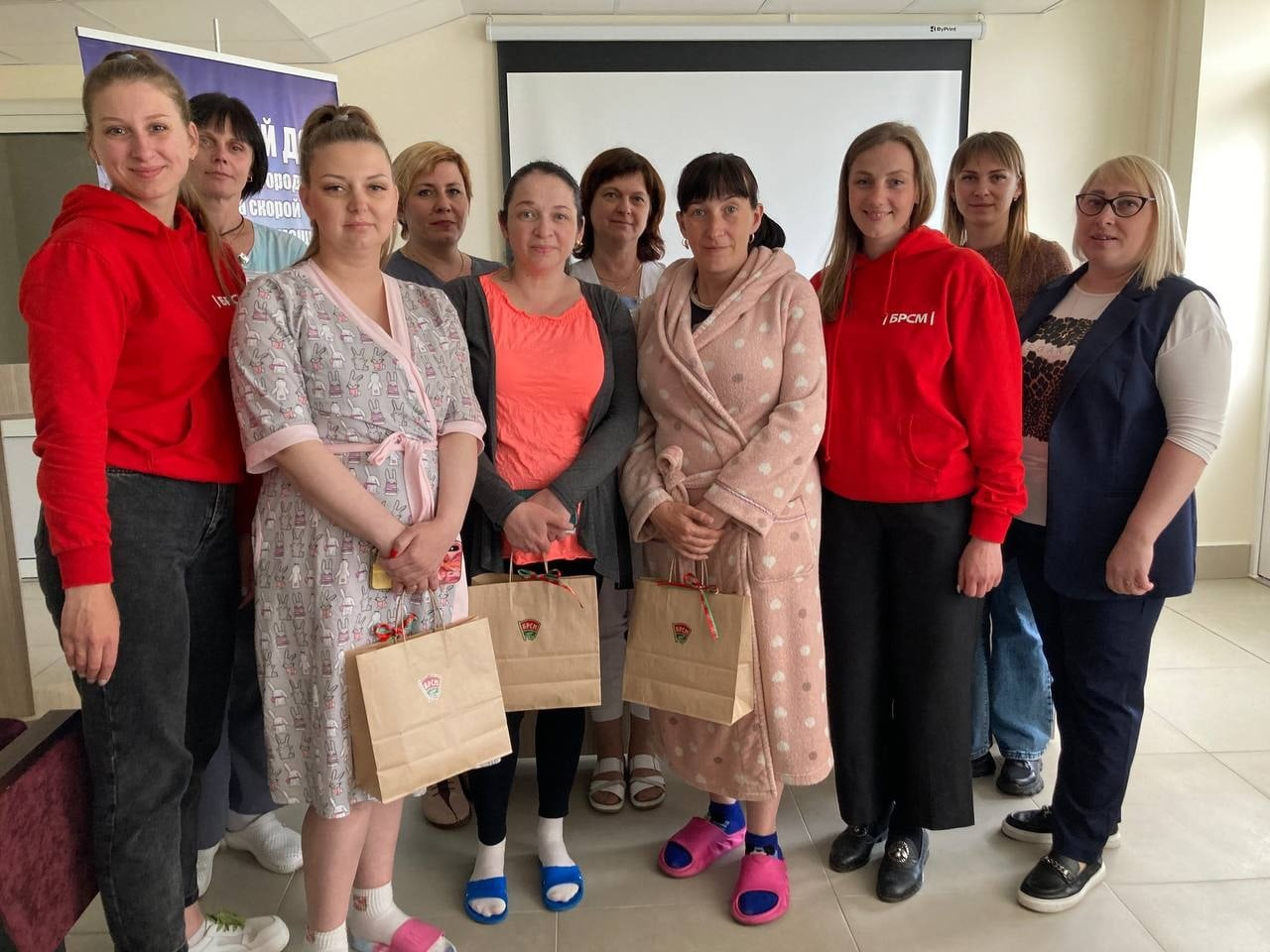 «Восстановление святынь»
«Падары немаўляці вышыванку»
2. Волонтерское движение«доброе сердце»
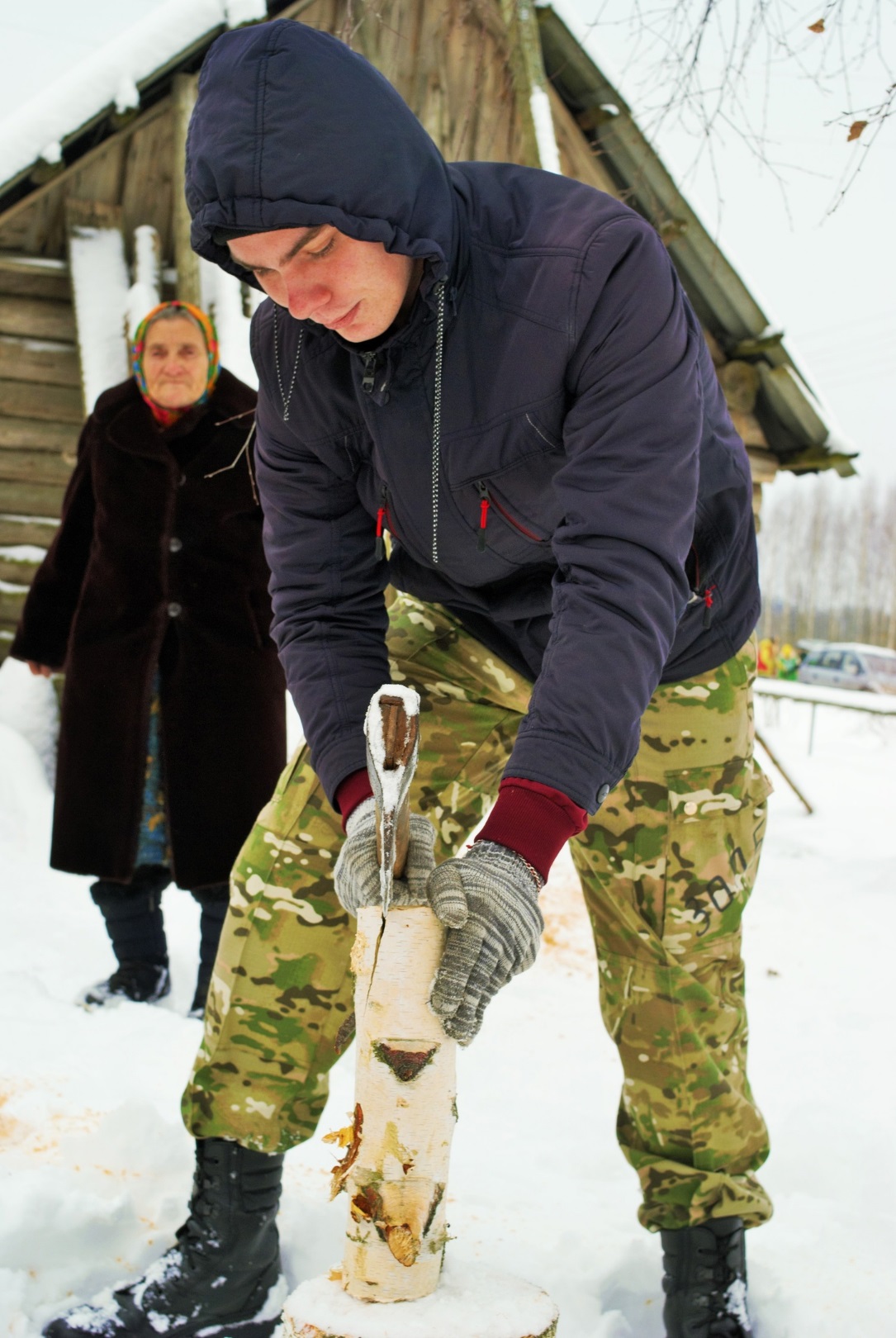 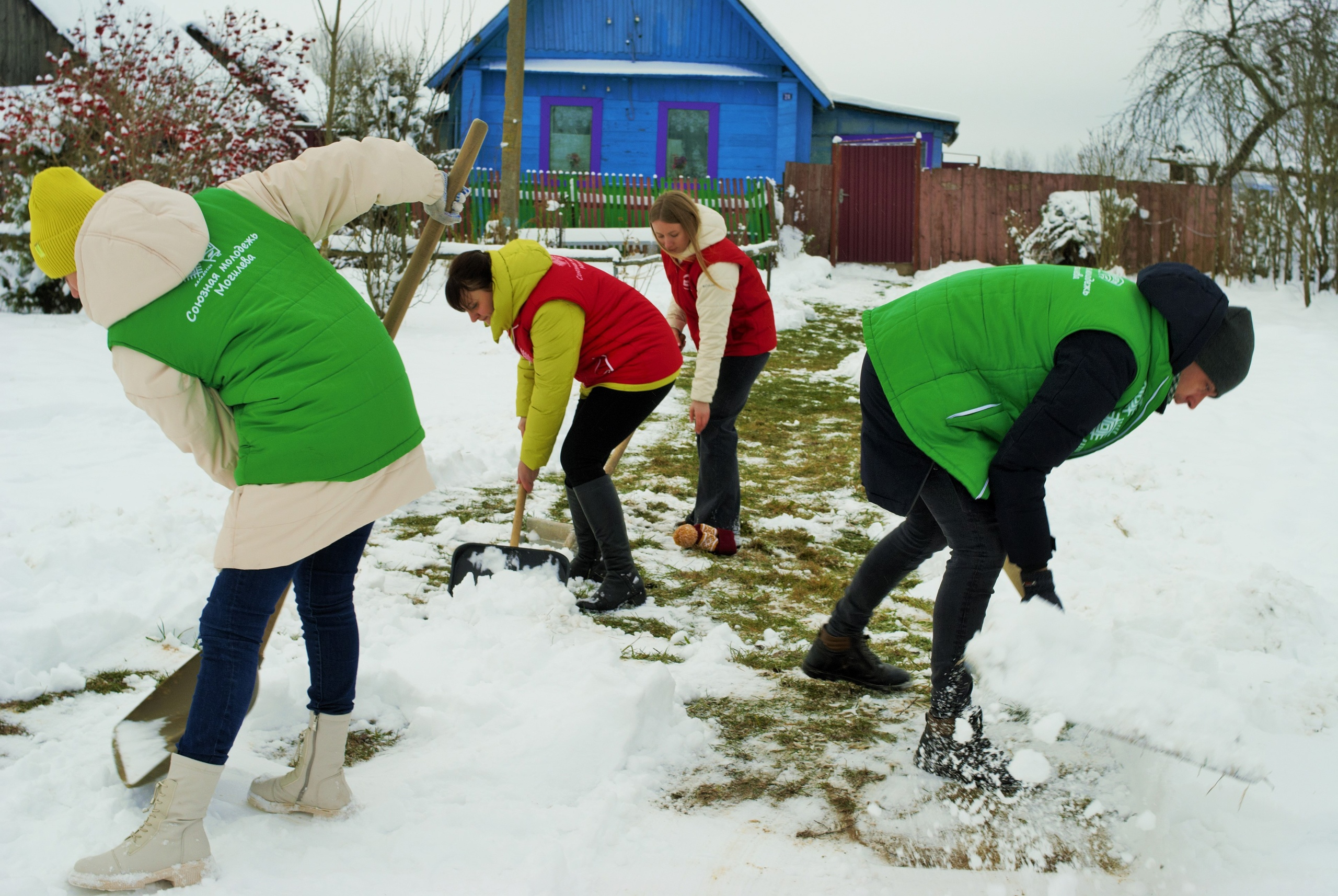 «Эстафета тепла»
«Эстафета добра»
2. Волонтерское движение«доброе сердце»
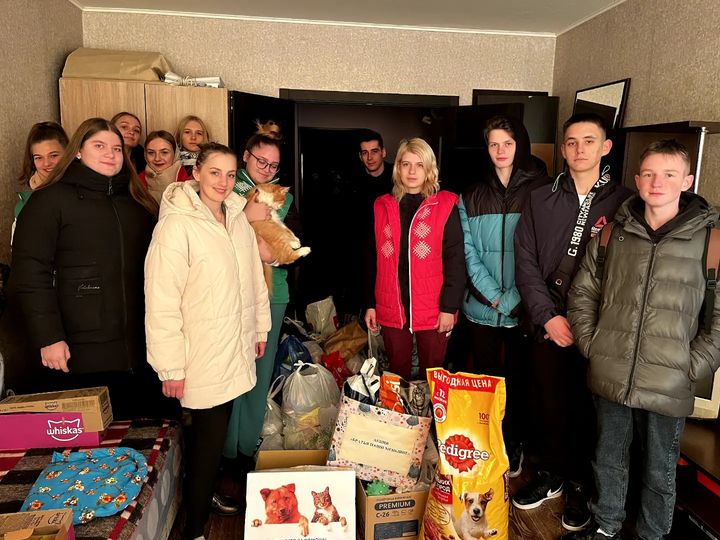 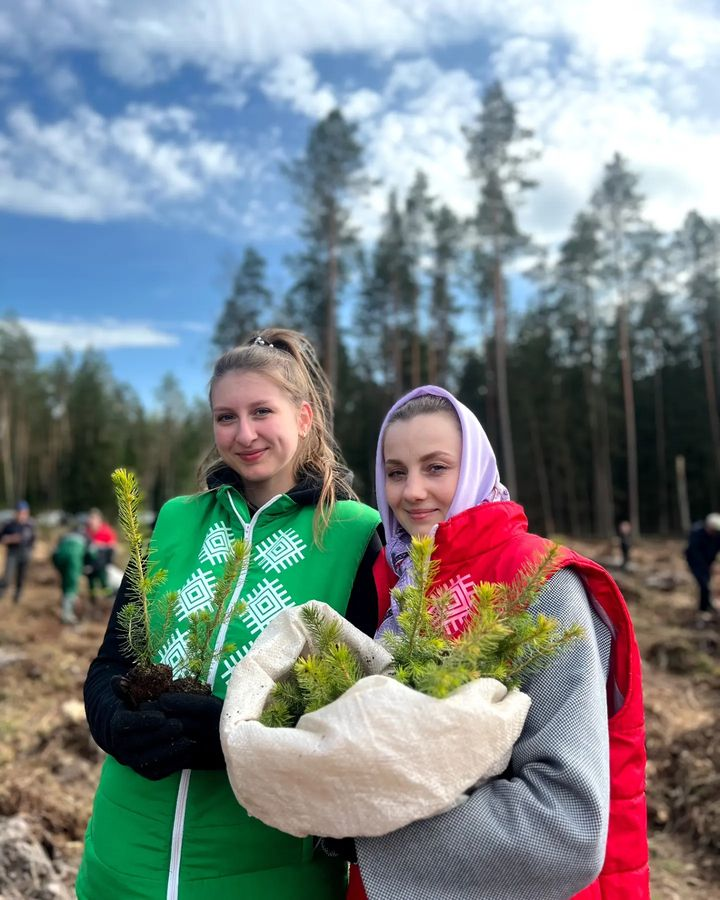 «Братья наши меньшие»
«Аднавім лясы разам»
3. Здоровый образ жизни
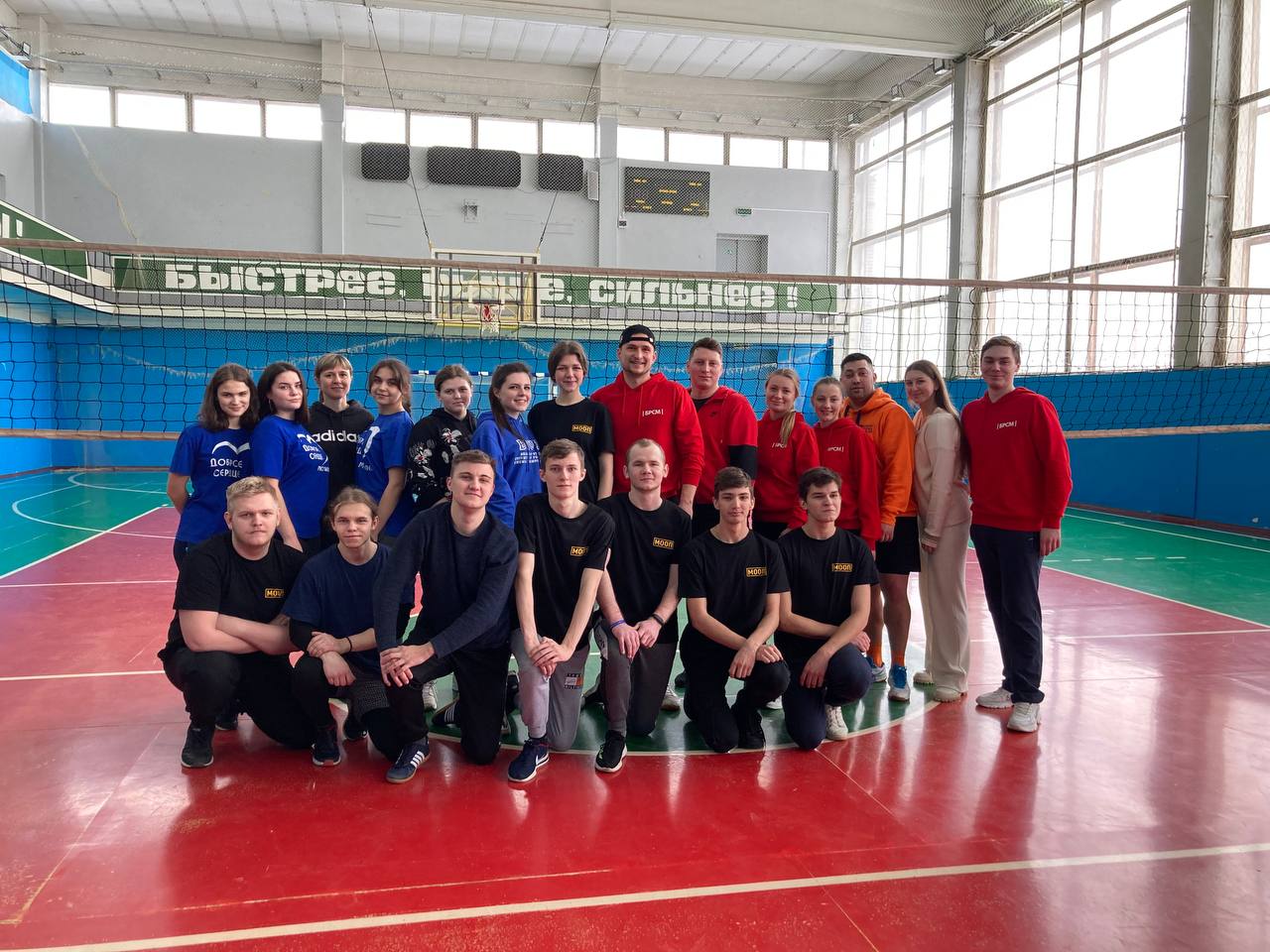 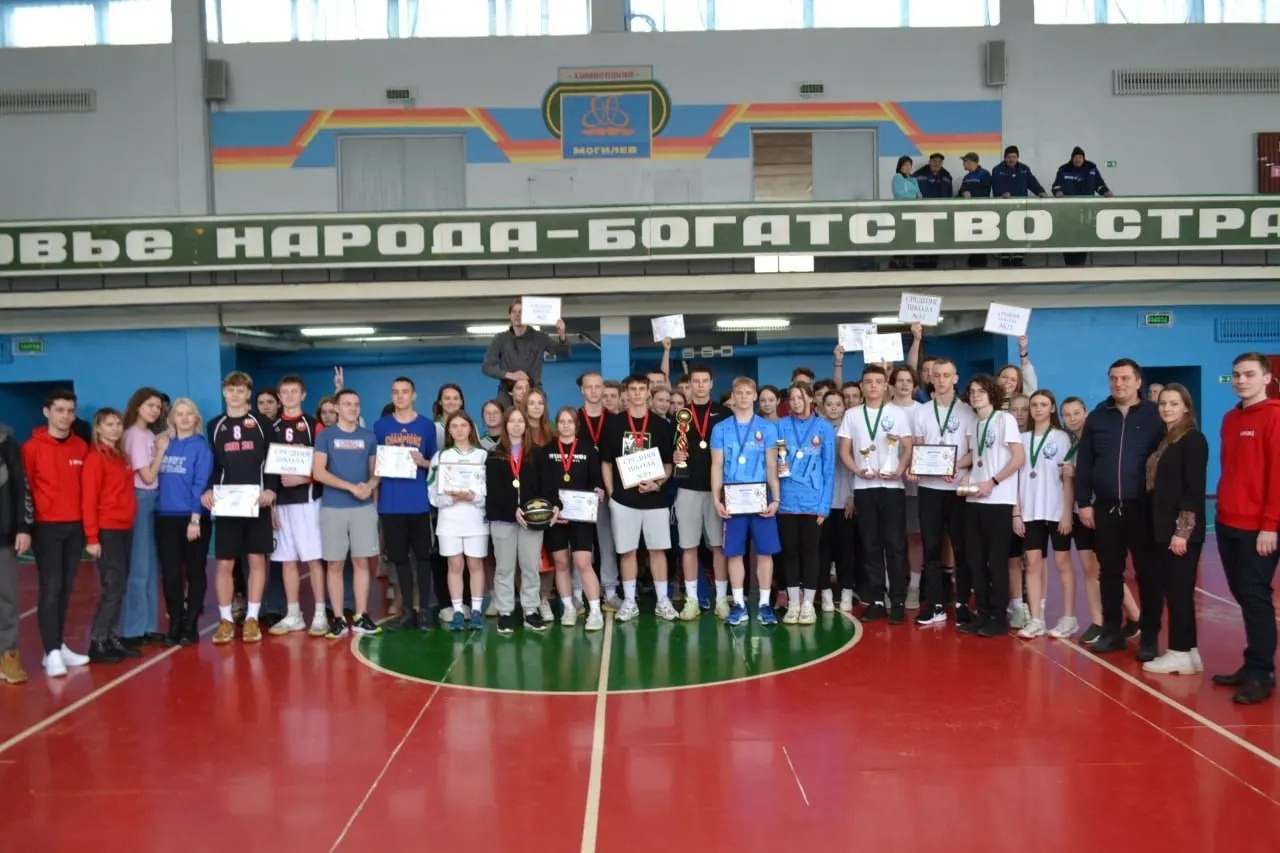 «Школьный кубок»
Активная суббота с БРСМ
4. Студотрядовское движение
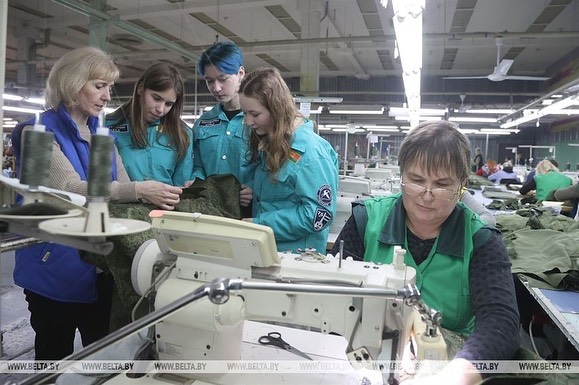 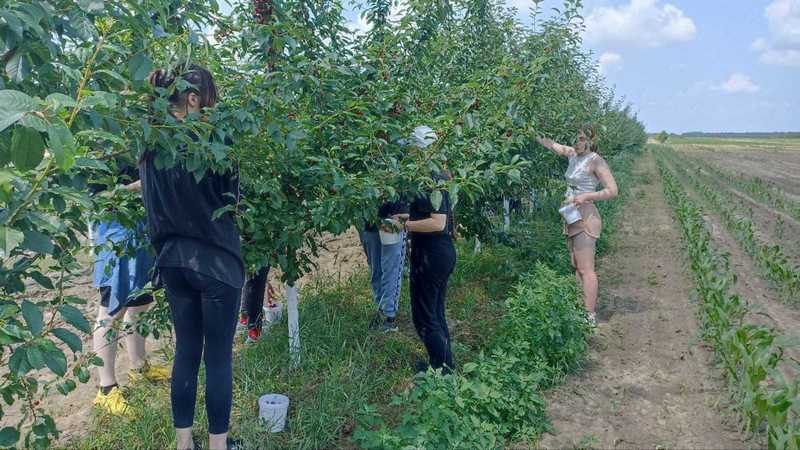 ОАО «Моготекс»
5. Международное сотрудничество
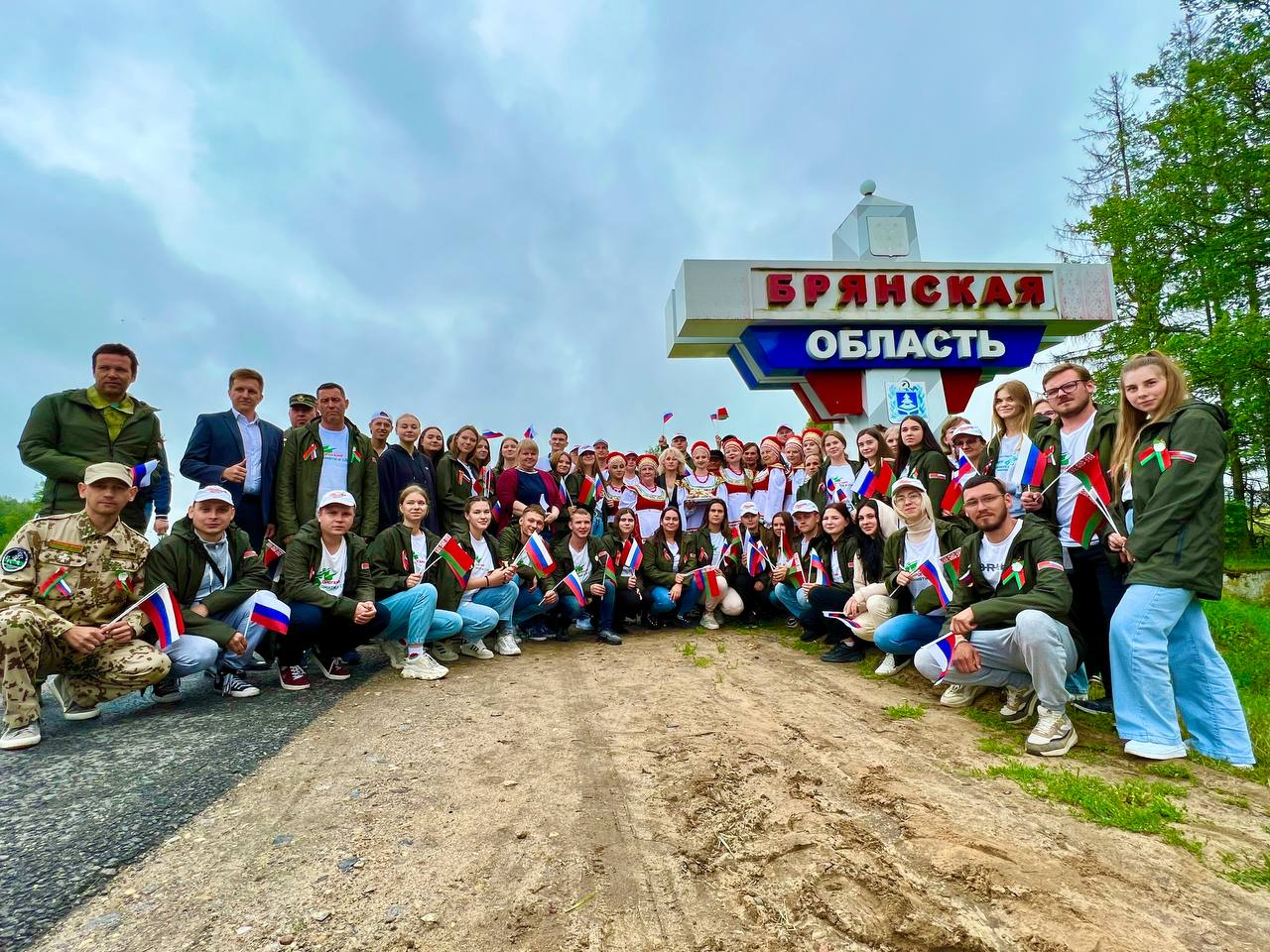 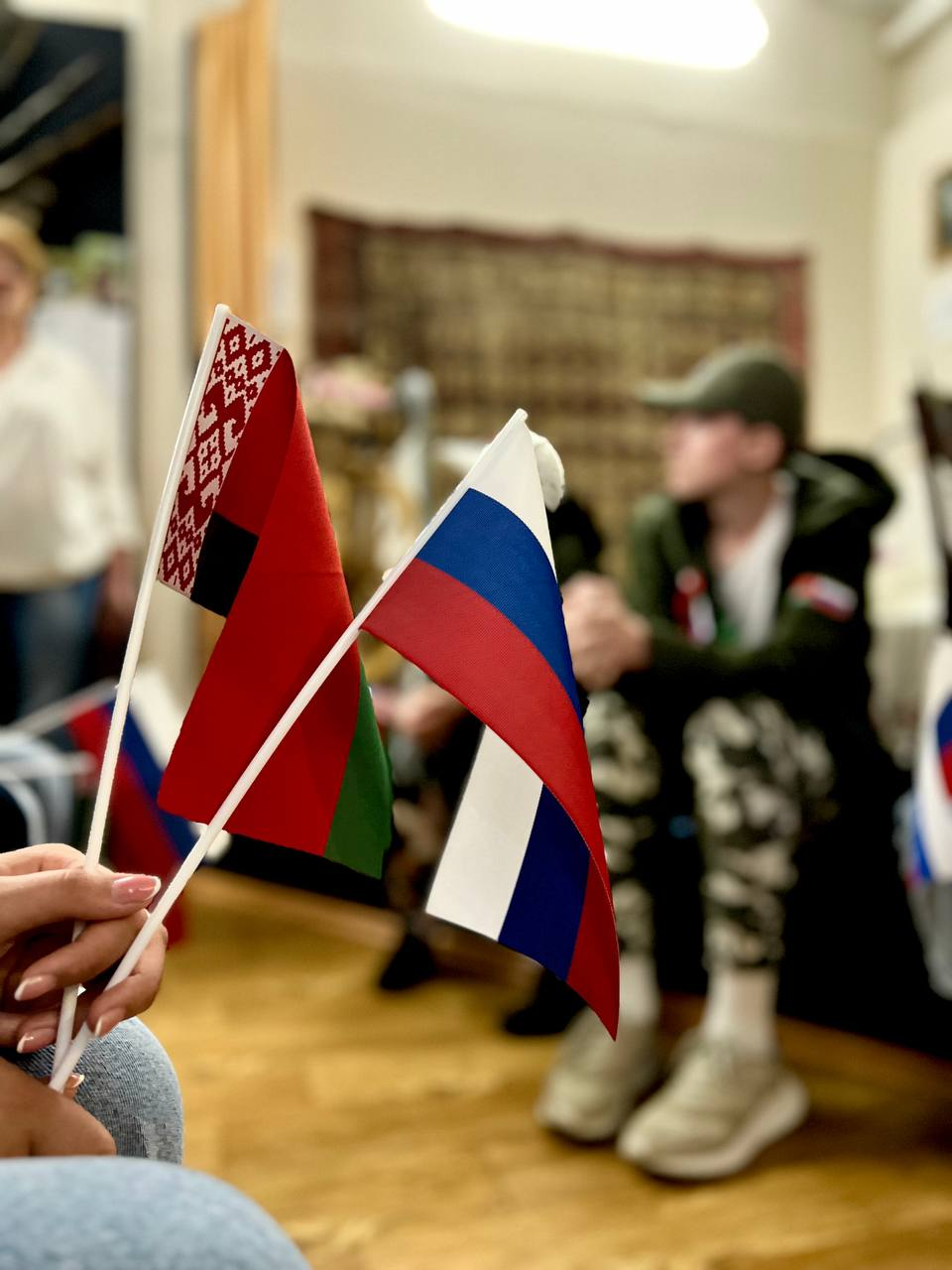 Дорогами памяти и славы
6. Поддержка одаренной и талантливой молодежи
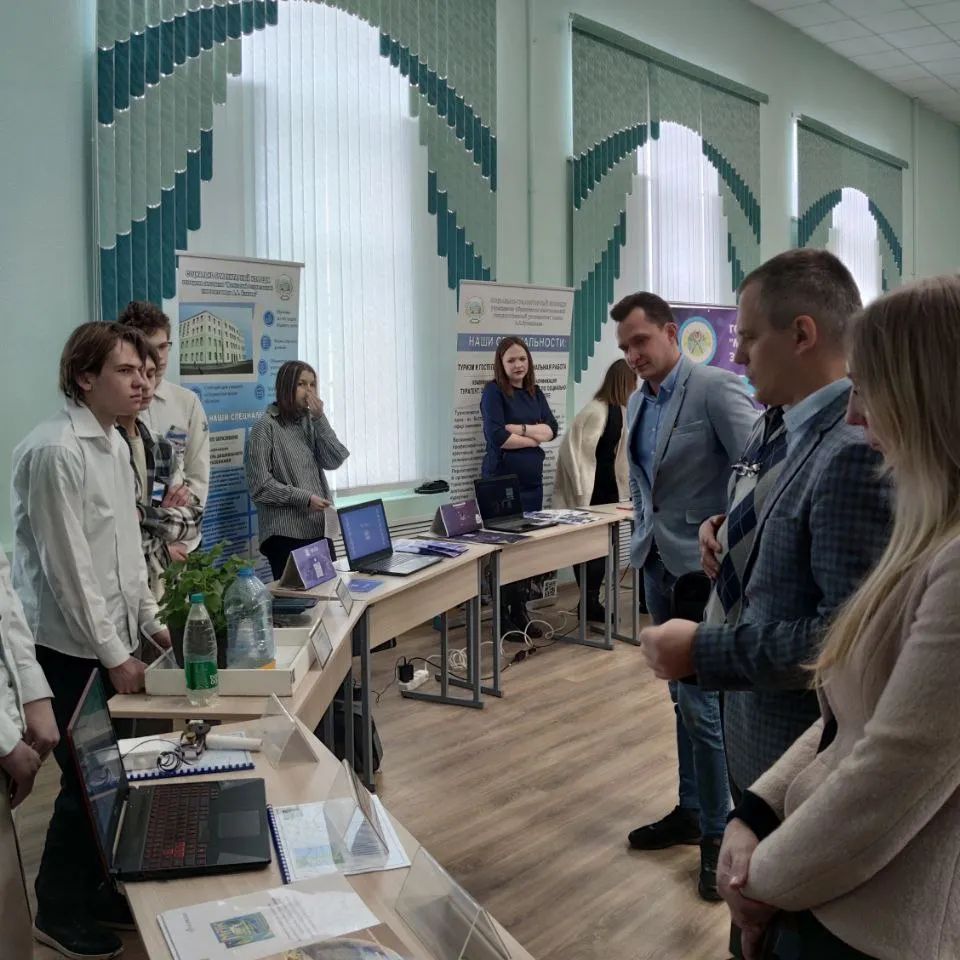 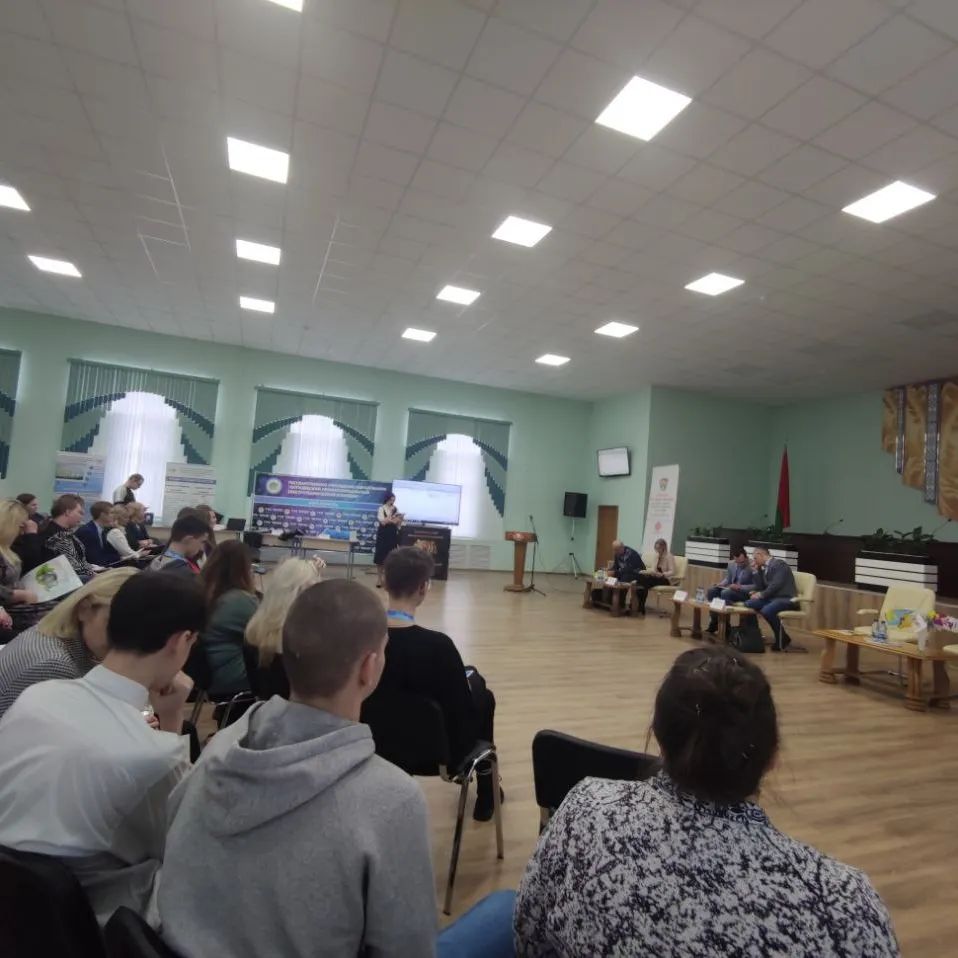 «100 идей для Беларуси»
7. Работа с молодежью в информационном пространстве
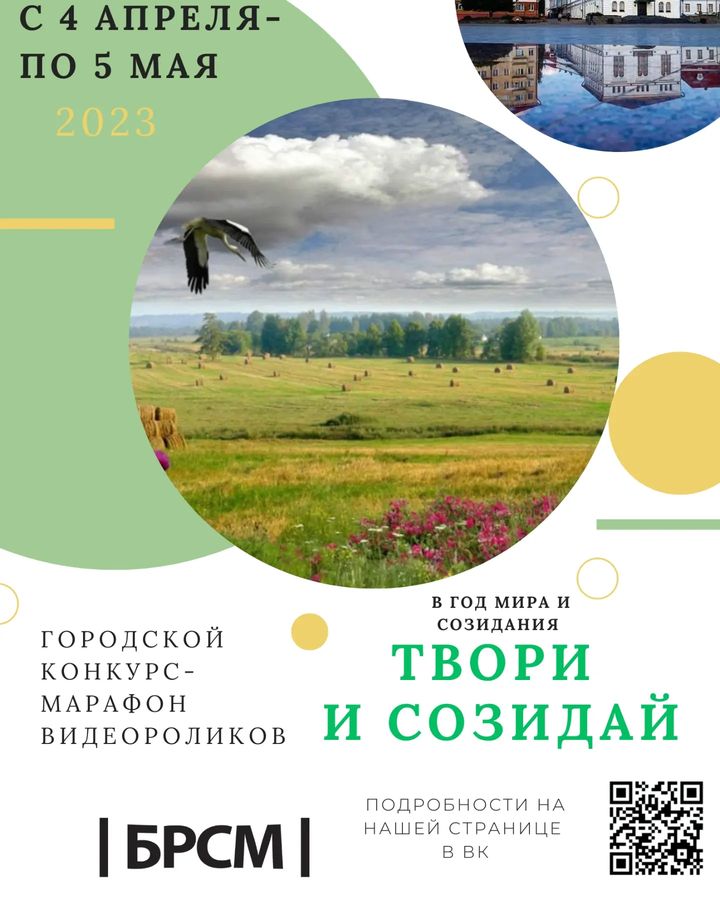 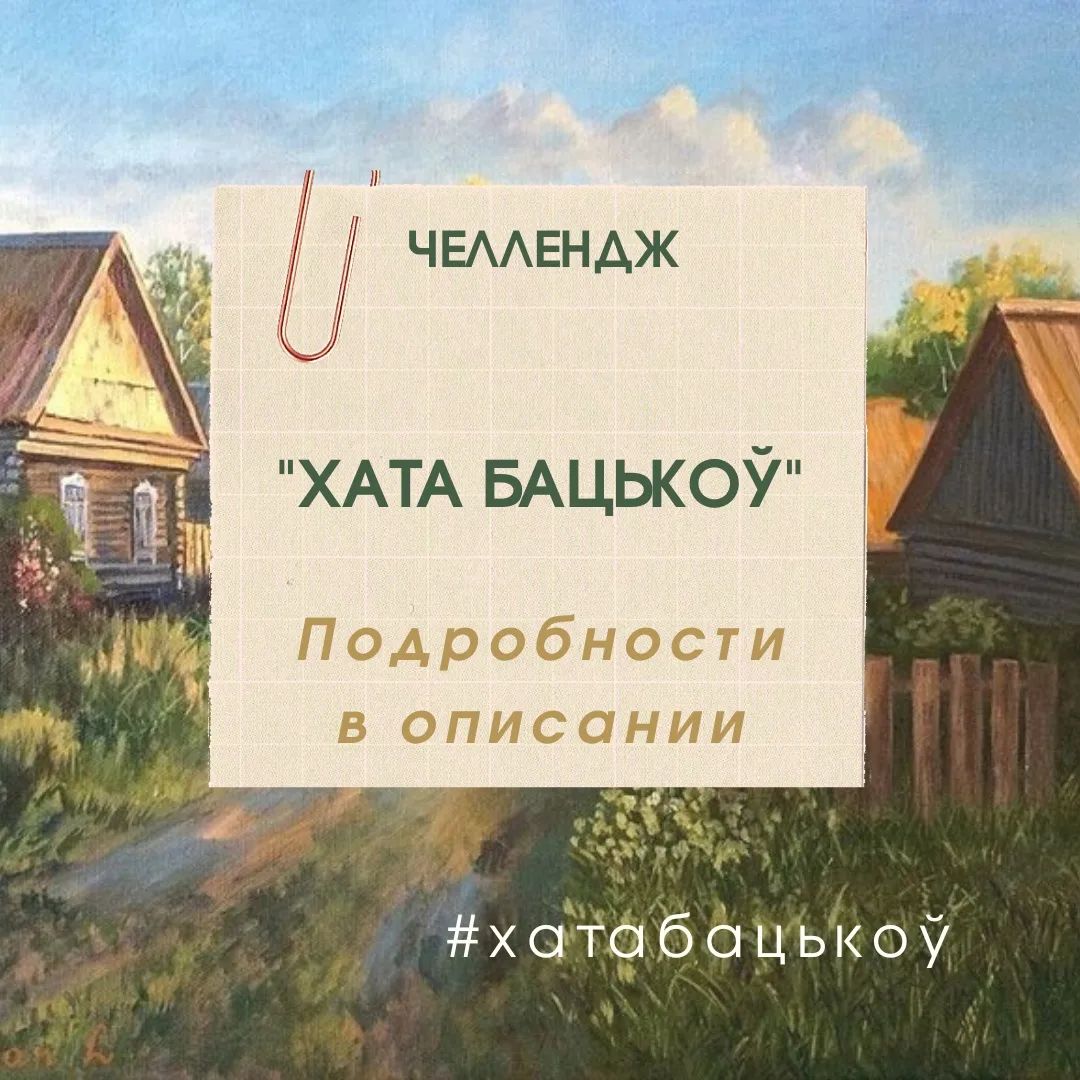 7. Работа с молодежью в информационном пространстве
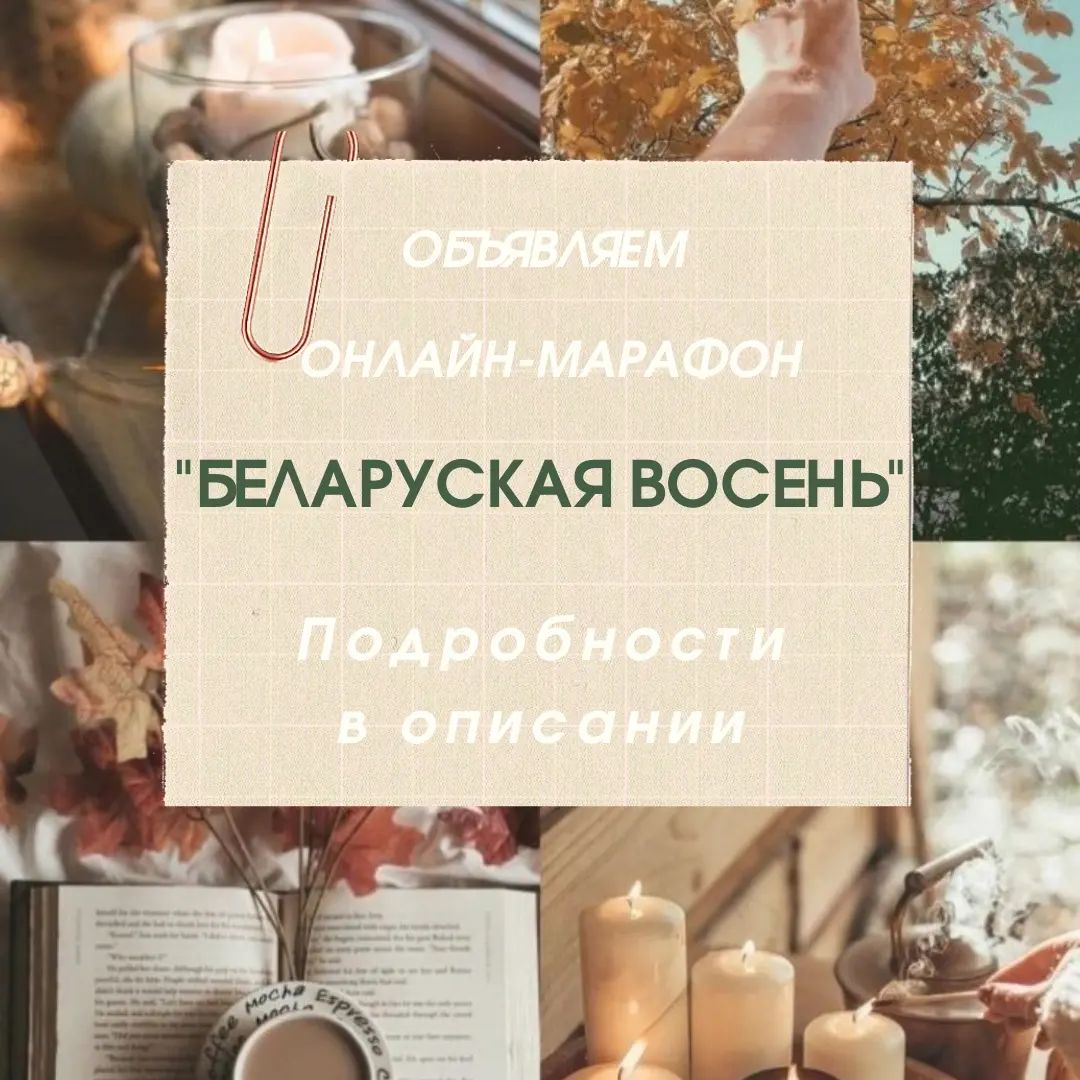 8. Правовое просвещение
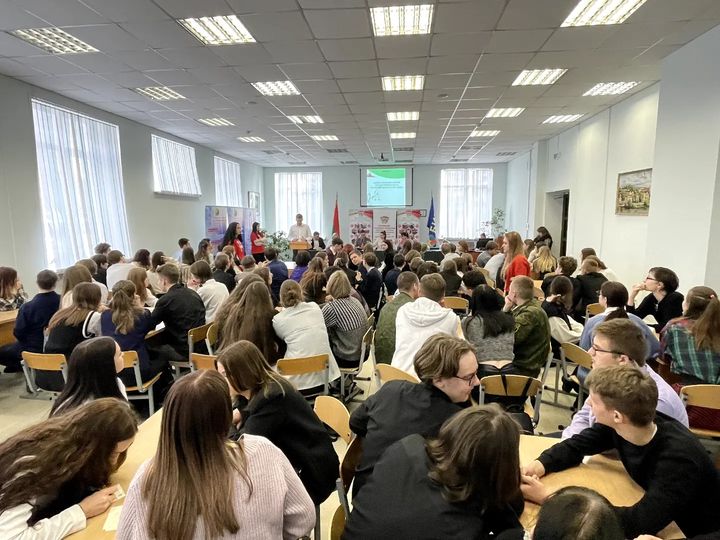 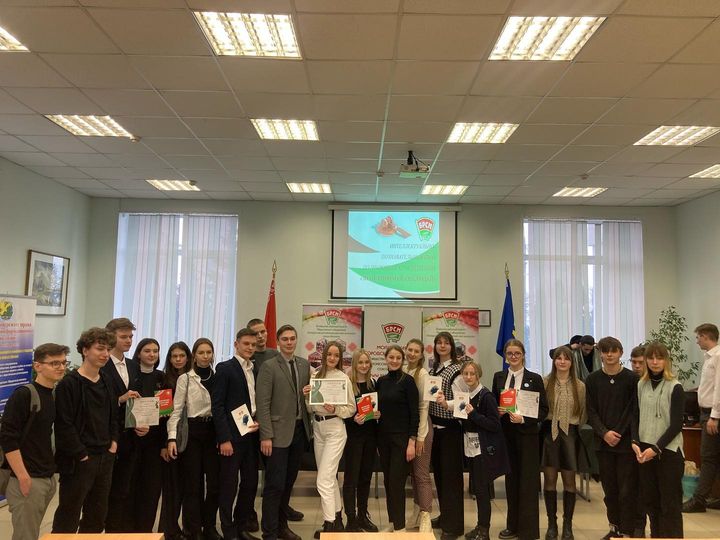 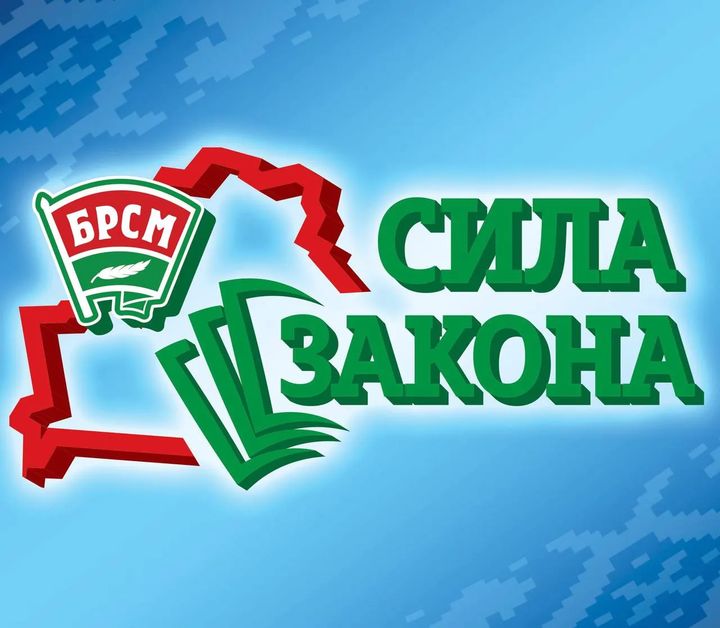 «Знай! Понимай! Соблюдай!»
Наши социальные сети
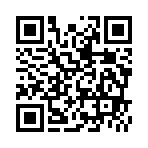 instagram.com/brsm_mogilev/
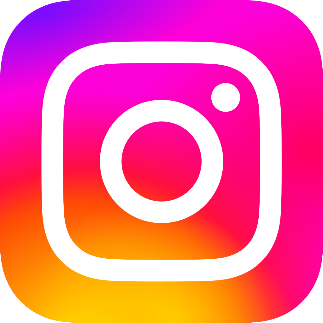 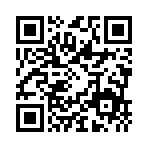 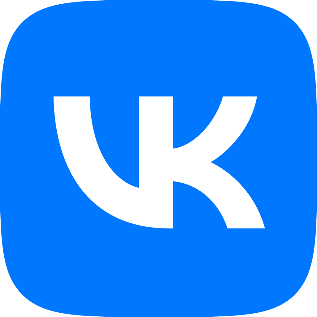 vk.com/brsm_mogilev